Booster Operations 06/02/17 – 06/09/17
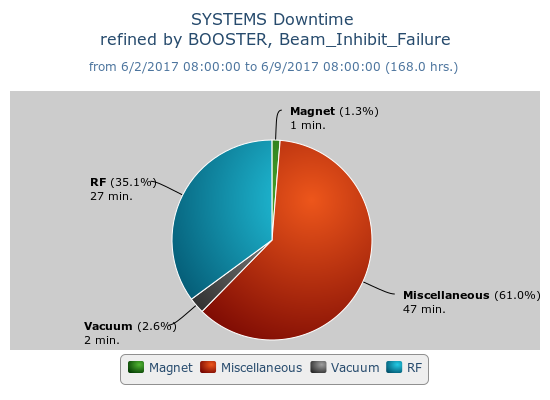 F
T
F
F
Sa
Su
F
M
Su
F
F
F
W
W
Sa
F
Sa
F
F
F
F
F
Su
F
Su
M
Sa
Tu
F
M
M
F
M
Sa
F
Su
F
M
W
W
W
Th
Sa
Tu
Sa
F
F
F
Sa
F
F
F
Th
Su
Su
M
M
M
F
Sa
M
Th
M
Su
Tu
Su
Su
Su
Sa
Sa
F
F
F
Tu
Sa
F
W
W
W
Su
Su
W
Th
F
M
W
W
M
Th
F
Sa
F
Sa
Th
Su
Tu
W
F
F
Sa
Su
T
W
Su
M
Tu
Sa
F
Sa
M
M
W
Su
M
Th
W
M
F
M
W
Su
F
F
Su
u
Sa
Sa
W
Th
F
Sa
F
W
M
Sa
Su
W
Su
Th
F
F
M
Access to  replace BRF16 Cavity
Capture/Transition Issues
BRF8 Cable Fault
DOGL3 Flow Switch
MKS06 Cable  Termi
Collimator  Studies
Downtime:
Total  1 hour  17 minutes 
Misc mostly studies related down times, cogging module code updates, etc.
Minor HLRF trips
Vacuum:  BRF11&12 trips
Access, BRF21 installed
Cogging Module code updates for notching alignment on cogged cycles
Lots of Booster tuning, injection losses have been up, limiting intensity and rep rates, but appear to be getting better
Higher extraction losses due to Muon Campus partial batching with higher intensity and more cycles
2 days of Booster studies planned before end of run
This week:
Beam to NuMI, BnB, SY, and Muon Campus
$15 ~4.6E12 89-90%, $1D ~3.5-2.5E12 89-91%,                               $13 @ 1.0 E12  @ 92%
TLGBDF mostly  ~ 12.56 Hz
2.66E19 Total Protons for the week
Early Capture studies 
Transverse coupled bunch instability studies at injection
Laser Notching studies, syncing to Booster Notcher on $1D’s